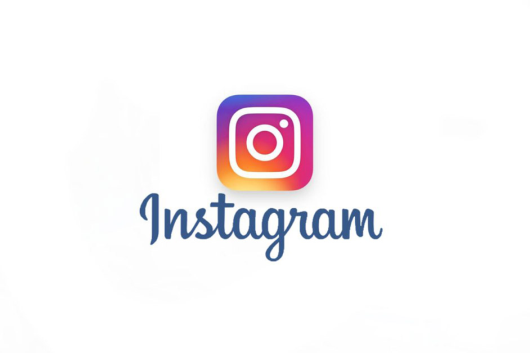 467
Publicaciones
5943
seguidores
784
Seguidor
Clase  de 2°B
Los alumnos mas creativos  y  responsables.
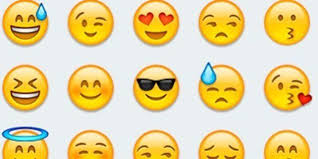 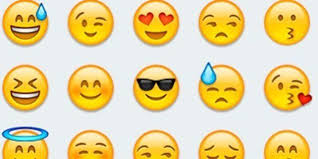 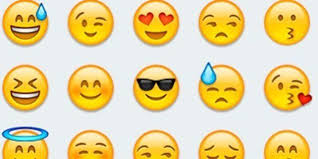 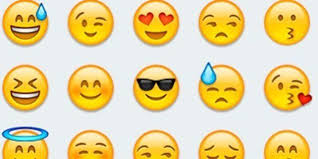 Momentos  guía
Momentos especiales
Momentos alegras
Súper creativos